Počítač, jeho komponenty a periferní zařízení
Maturitní téma č.3
Počítač
elektronické zařízení, které zpracovává data pomocí předem vytvořeného programu.
Hardware (HW) - fyzické části počítače
Software (SW) - operační systém a programy
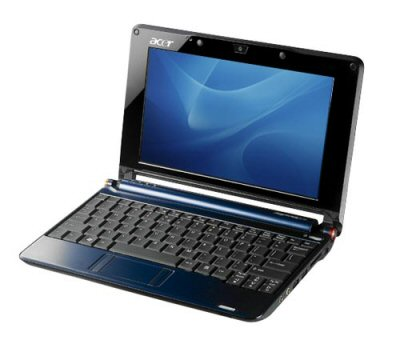 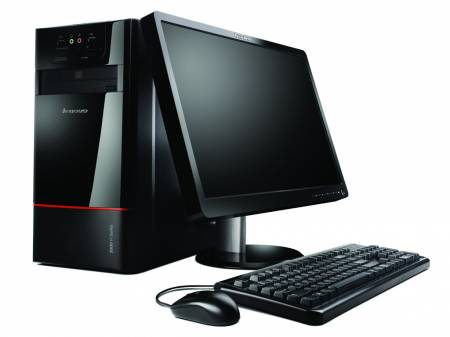 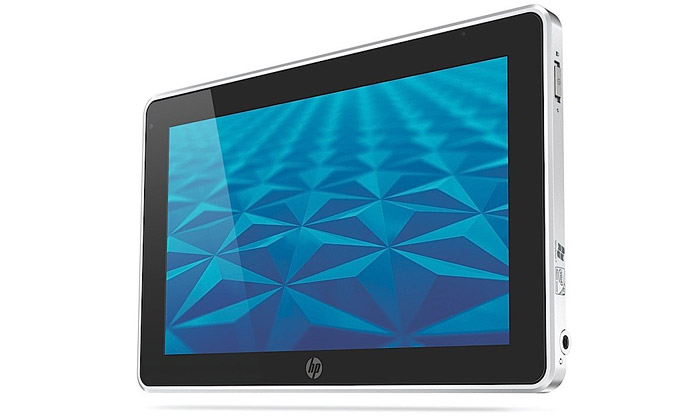 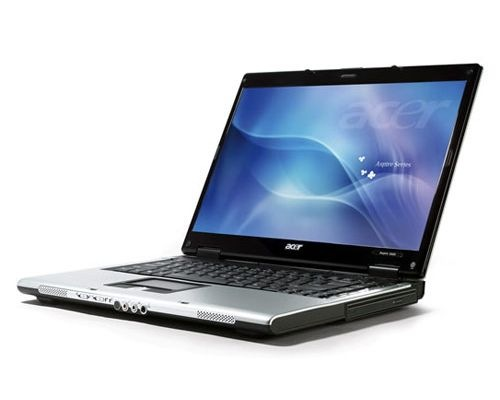 HARDWARE
technické (elektrické, elektronické, mechanické) vybavení počítače a počítačových systémů
části počítače (součástky, komponenty), tiskárny, monitory, elektrické kabely, prvky počítačových sítí atd. 

rozdělení:
	- interní - pevné komponenty uvnitř počítače, které mají 
		           výstupy (pevný disk, procesor…)
	- externí - pevné komponenty, které jsou mimo počítač   
                       (monitor, tiskárna, myš…)			
	- integrované - komponenty, které jsou součástí něčeho a
                                jsou neoddělitelně propojeny (síťová
                                karta, zvuková karta…)
Základní počítačové komponenty:
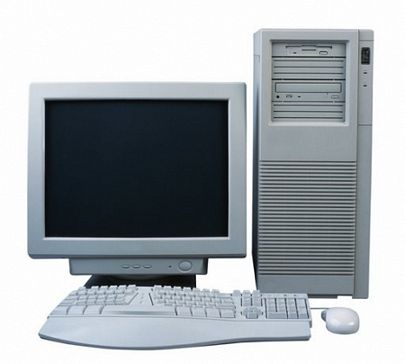 počítačová skříň
základní deska
procesor
operační paměť
grafická karta
zvuková karta
síťová karta
pevný disk
optická mechanika
elektrický zdroj 
    monitor
    počítačová klávesnice
    počítačová myš
    a další vstupní a výstupní zařízení (tiskárna, skener)
Počítačová skříň (Computer case)
Dva typy: 
Desktop                               Tower




skříň z plechu (nebo jiných materiálů)
slouží k mechanickému upevnění všech ostatních vnitřních dílů a částí počítače
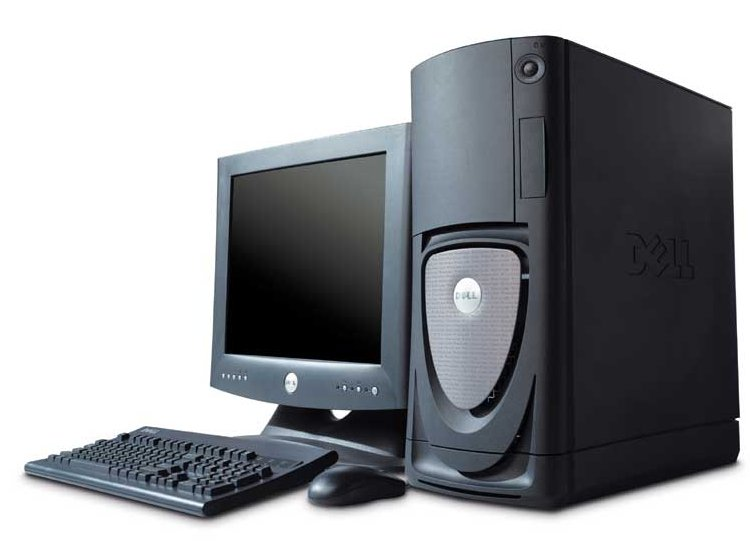 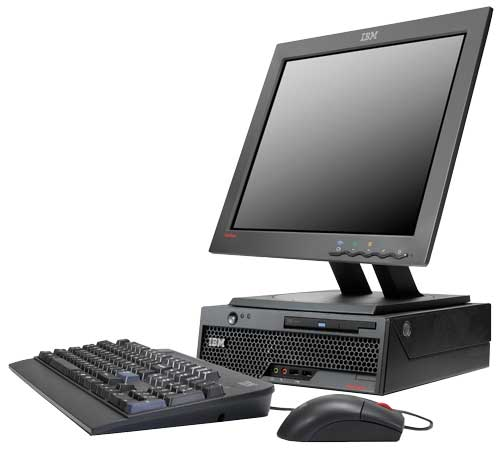 Základní deska (Motherboard)
je základním hardware většiny počítačů
obsahuje většinu elektronických částí počítače 
propojuje jednotlivé součásti počítače do fungujícího celku a připojuje je k napájení
některé dnes integrované součásti se dříve zapojovaly zvlášť
obsahuje velké množství slotů a konektorů
řízení má na starosti integrovaný obvod (skupina integrovaných obvodů) – čipset (chipset) – rozhoduje, jaký procesor a operační paměť je možné k desce připojit
další sloty (PCI,AGP…)
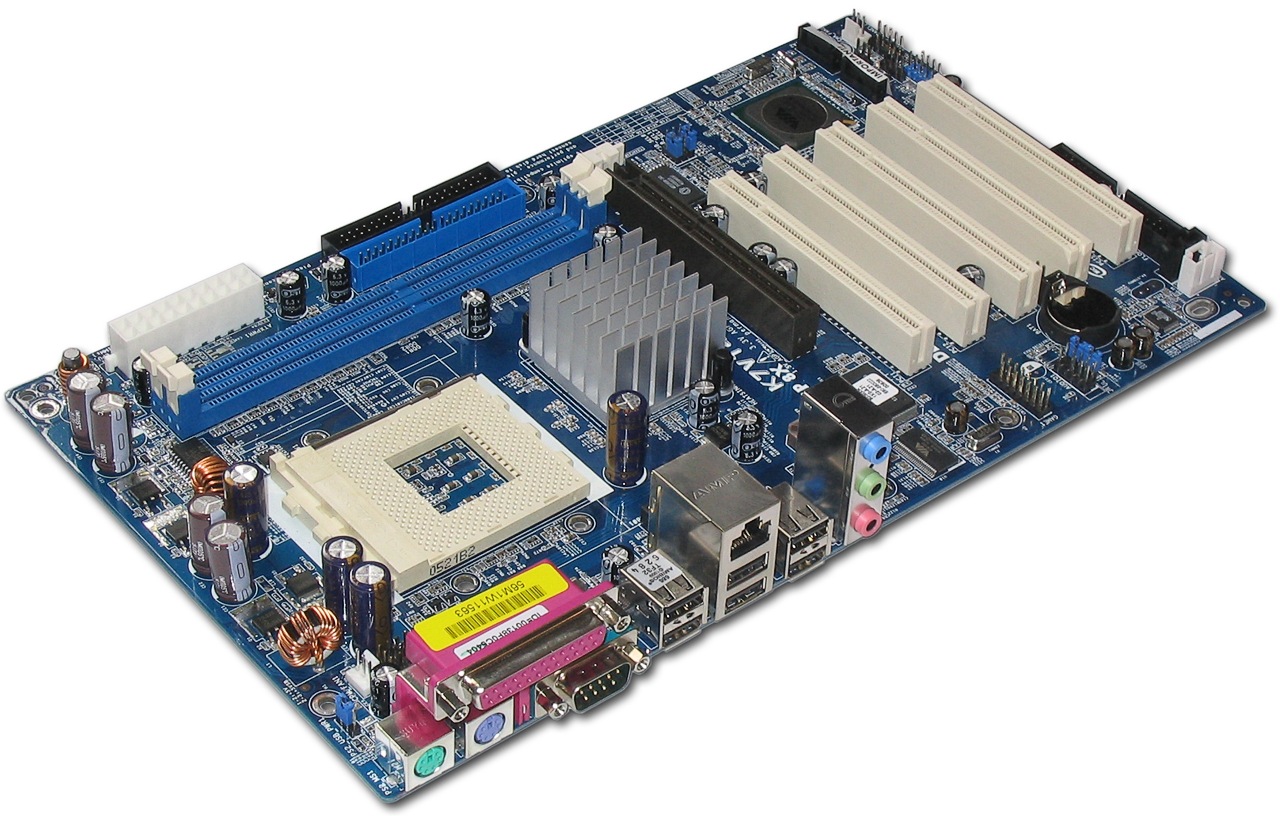 sloty pro operační paměť
audio konektory
USB porty
patice procesor
…
PS2 porty pro myš a klávesnici
Procesor (CPU–Central Processing Unit)
zařízení určené na zpracování a vykonávání instrukcí 
vydává příkazy jednotlivým zařízením a řídí je na základě instrukcí programu – některé instrukce zpracovává sám nebo využívá komponenty (OP, disky…)
současnost – mikroprocesory (křemíková                          destička, milióny tranzistorů)    – firmy: Intel, AMD
vysoké teploty – chladič
patice procesoru (socket)  – konektor na základní desce     určený k připojení procesoru
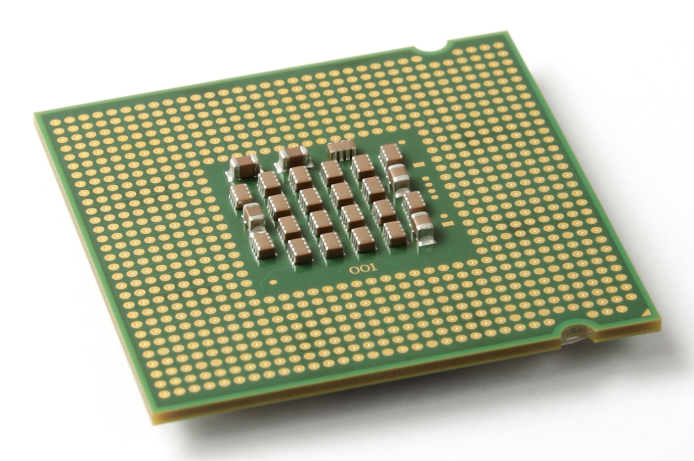 Operační paměť (RWD-RAM)
nestálá vnitřní elektronická paměť 
dočasné uložení zpracovávaných dat, na kterých se právě pracuje
rychlejší přístup než vnější paměť (harddisk)
po vypnutí nebo restartu počítače ztrácí svůj obsah 
umožňuje čtení i zápis
existuje také paměť ROM, která je umožňuje pouze čtení, ne zápis
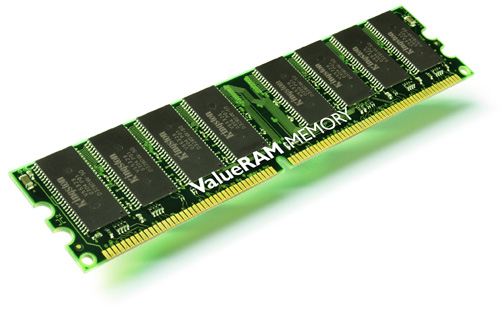 Grafická karta
stará se o zobrazení obrazu na monitoru, grafické výpočty atd.
 datový signál přeměňuje na obrazový
Zvuková karta
vytváří signál, který se v reproduktoru mění na zvuk
převádí data do akustické podoby
Síťová karta
zprostředkovává připojení k počítačové síti
umožňuje vzájemné spojení více počítačů a také připojení na internet
Pevný disk (HDD=Hard Disk Drive)
zařízení sloužící k dočasnému nebo trvalému uchovávání většího množství dat pomocí magnetické indukce
uchovává data a programy i po vypnutí počítače
nejpoužívanější externí pamětí 
kovové kotouče umístěné nad sebou - magnetická vrstva – záznam údajů
uzavřen v prachotěsném pouzdře
kapacita – množství údajů,kolik dokážeme na disku uchovávat najednou
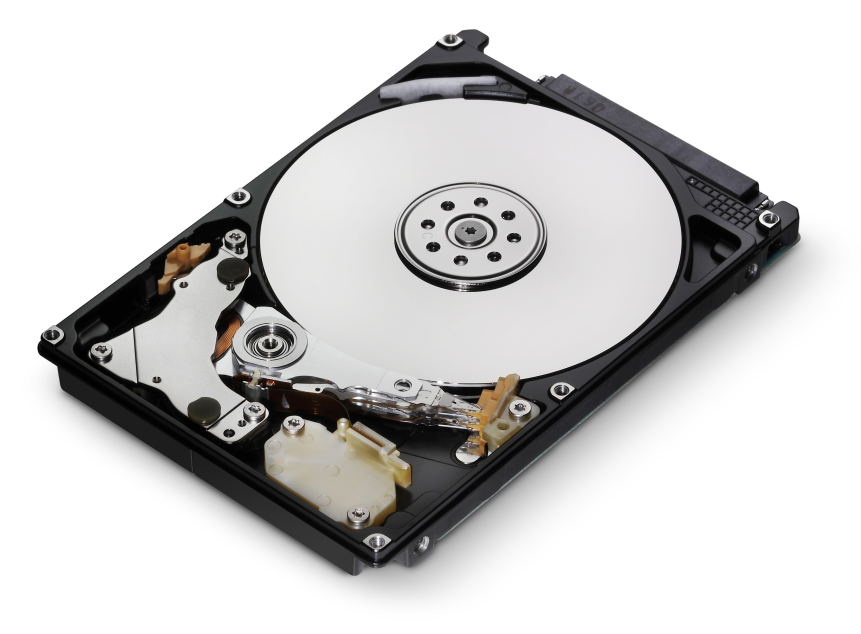 Optická mechanika
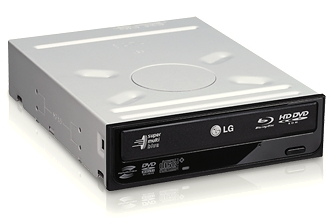 pracují na principu laserového světla nebo elektromagnetických vln blízkých světelnému spektru
ukládání dat na optická média a čtení těchto dat
vystřídala disketovou mechaniku
Optická média:
CD (Compact disk) – do 700 MB - uložení dat ve spirálové stopě; Ø 12 cm  - typy: CD-ROM, CD-R, CD-RW
DVD (Digital Versatile Disk) – většinou 4,7 GB - typy: DVD-ROM, DVD-R, DVD-RW, DVD-RAM
BD (Blu-ray Disk) – až 80 GB - typy: BD-ROM, BD-R, BD-RE
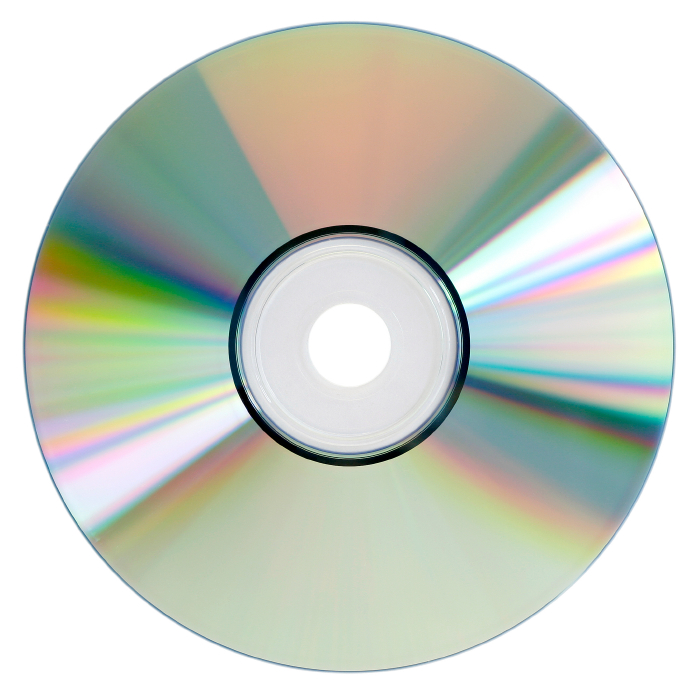 Elektrický zdroj (PSU - Power Supply Unit)
mění síťový střídavý proud na stejnosměrný proud o nižším napětí
jsou k němu připojeny počítačové komponenty
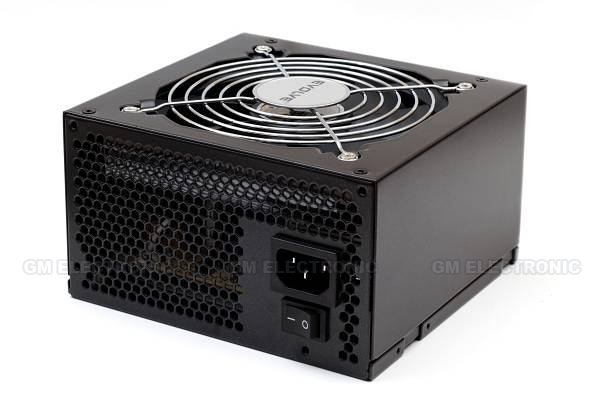 Monitor
základní výstupní elektronické zařízení sloužící k zobrazování textových a grafických informací
propojen s grafickou kartou
typy:  CRT (klasická vakuová obrazovka)            LCD (tekuté krystaly)           plazmová obrazovka           OLED, SED atd. (méně obvyklé)
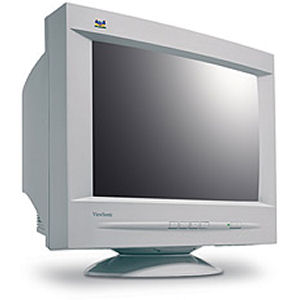 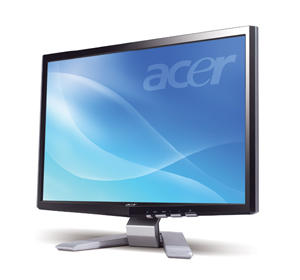 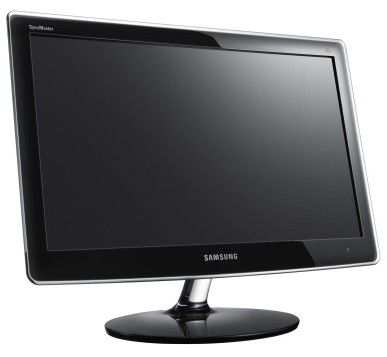 Některé nezmíněné základní pojmy
Bit = základní a současně nejmenší jednotka informace používaná především v číslicové a výpočetní technice, značí se malým písmenem b, udává informaci pravda(1)/nepravda(0)
Byte = 8 bitů (tzn. osmiciferné binární číslo)- takové množství informace může reprezentovat   například celé číslo od 0 do 255 (256 hodnot) nebo jeden znak; značí se velkým písmenem B- jeden bajt je obvykle nejmenší objem dat, se kterým dokáže počítač (resp. procesor) přímo  pracovat- používají se běžné předpony soustavy SI (kB, GB…)
Některé nezmíněné základní pojmy
vstupní zařízení – takové zařízení, ze kterých a prostřednictvím kterých bude systém informace přijímat (klávesnice, myš, mikrofon…)
výstupní zařízení – takové zařízení, na kterých bude systém zobrazovat nebo kam bude posílat výsledky (monitor, tiskárna…)
kompatibilní zařízení – schopnost různých zařízení pracovat dohromady
Některé nezmíněné základní pojmy
Analogová zařízení –pro záznam informací    (zvuku,obrazu) používají křivku, která je realizována magnetickým polem nebo jiným fyzikálním jevem 
např. magnetofon převedl hudbu (tj. audiosignál) na křivku a tato křivka byly zapsána (zaznamenána) na nějaký nosič (pásek v kazetě)
výhoda: záznam přirozeného zvuku
nevýhoda: při kopírování původního záznamu dochází k jeho zkreslení, tedy ztrátě kvality záznamu
Digitální zařízení – pro záznam využívá tzv. A/D převodník analogového signálu, který je s jeho pomocí převeden a zaznamenán jako binární číslo (skupinu nul a jedniček) 
výhoda: díky tomu, že odlišit 1 a 0 lze téměř bezchybně (případné chyby jsou ošetřeny tzv. kontrolními bity), nedochází při přenosu digitálního signálu ke ztrátám informace, a tedy ani kvality signálu. 
nevýhoda: zvuk není tak kvalitní jako u analogového signálu; běžný posluchač však rozdíl nepozná
Základní pojmy
Protokol - konvence nebo standard, podle kterého probíhá elektronická komunikace a přenos dat mezi dvěma koncovými
Ovladač - software, který umožňuje operačnímu systému pracovat s hardwarem
Program - posloupnost kroků a instrukcí, které předepisují procesoru pořadí vykonávání operací a určují, jak má systém reagovat na vzniklé situace
Dokument – soubor sloužící k uložení dat
Periferní zařízení
= Hardware, který není přímo součástí počítače, ale dodatečně se k němu připojuje

Klávesnice
Myš
Web-kamera
Tiskárna
Scanner
Sluchátka
Reproduktory
KLÁVESNICE
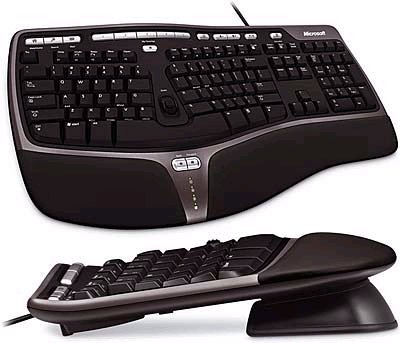 Vstupní zařízení
Zadáváme pomocí něj textové 
	informace nebo příkazy
2 části : 	
		alfanumerická(písmenná) 
		numerická

rozlišujeme bezdrátové a klasické klávesnice
MYŠ
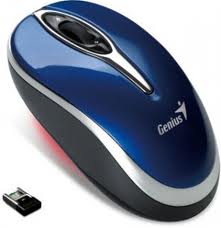 = vstupně-polohovací zařízení


převádí informace o změně své
 pozice na povrchu plochy 
(pohyb kurzoru na monitoru)  


Typy:	Kuličková
		Optická
		Laserová
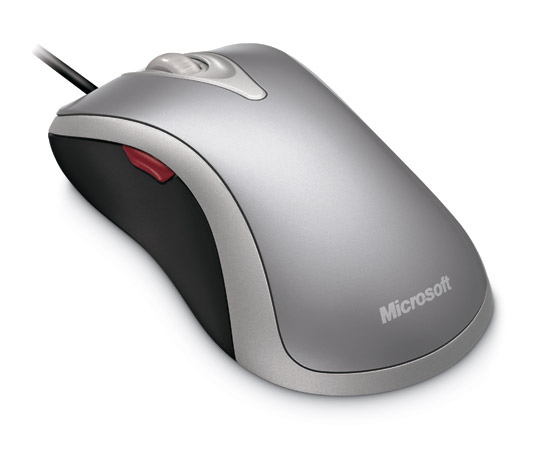 TISKÁRNA
výstupní zařízení 
slouží k přenosu dat uložených v elektronické podobě na papír 

typy:	laserová 
			inkoustová 	
			jehličková 	
			tepelná
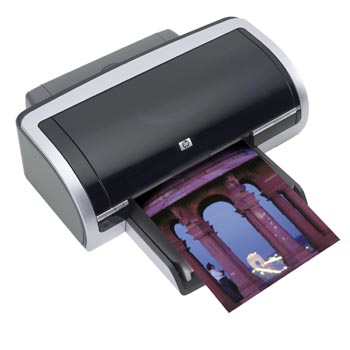 SCANNER
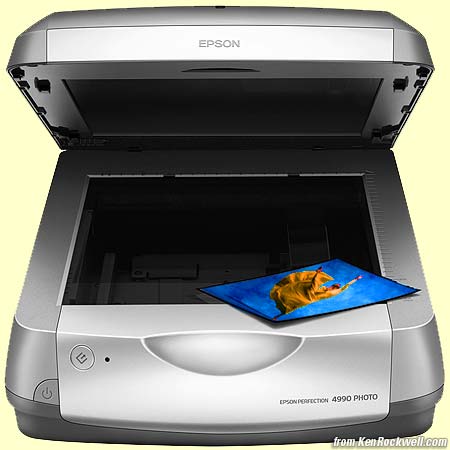 hardwarové vstupní zařízení

slouží ke snímání předlohy do počítače
Propojení PC s digitálními zařízeními
USB kabel
bezdrátové připojení (Bluetooth)
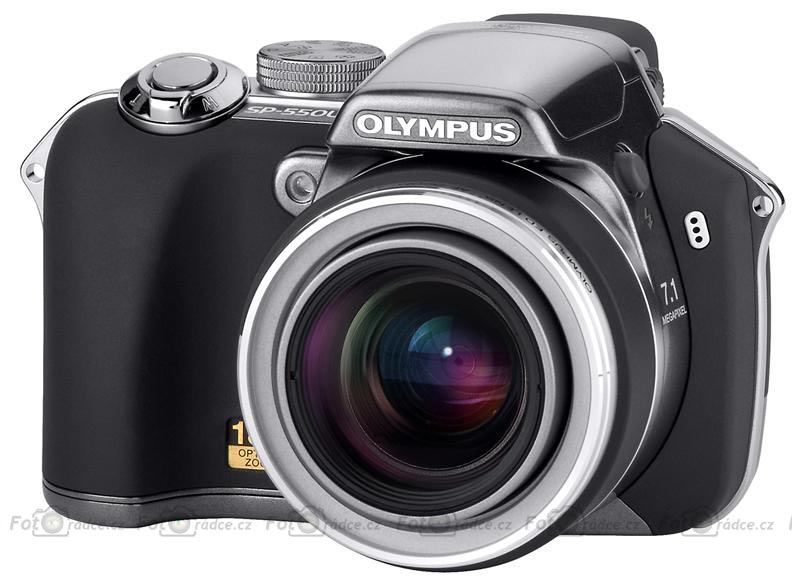 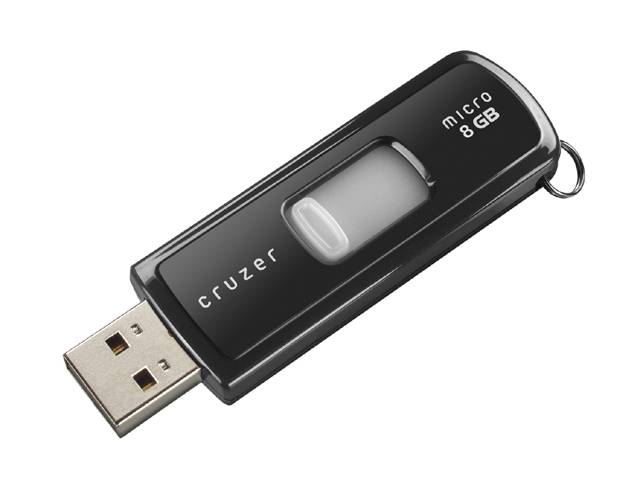 Von Neumannova koncepce počítače
vznikla kolem roku 1946

Základní moduly počítače jsou: procesor, řadič, operační paměť, vstupní a výstupní zařízení
Číselné soustavy
Dvojková (1,0) – binární

Desítková (0-9) - dekadická

Šestnáctková (0-9,A-F) - hexadecimální
Dvojková (1,0) – binární soustava
Využití: 	Elektrického obvod(1=zapnuto, 0=vypnuto) 			Výroková logika(1=pravda, 0=nepravda)

Převod do dvojkové soustavy




horní řádek	->  exponent čísla 2 
dolní řádek	->  mocnina čísla 2 (24 = 16, 29 = 512,…).
Převod čísla do binární soustavy(více způsobů):	

1. číslo dělíme dvojkou a zapisujeme si zbytek.
2. logaritmus daného čísla o základu 2 
	(log2x=y ; x-2y =x2 ...log2 x2=y2…..)
3.  Pomocí tabulky
Zpětná kontrola:
1		0	1	0	1	0	0	0
27  +	26  +  	25  + 	24   + 	23   + 	22   + 	21   + 	20
27  +	26  + 	25  + 	24   + 	23   + 	22   + 	21   + 	20


128 	  +	32	+	8	=	168
Desítková soustava
- nejběžnější, pro zápis čísel používá symboly 0,1,2,3,4,5,6,7,8,9.



Princip jakým jsou tvořena jména velkých čísel :
Šestnáctková - hexadecimální soustava
Zápis pomocí číslic '0', '1', '2', '3', '4', '5', '6', '7', '8' a '9' a písmen 'A', 'B', 'C', 'D', 'E' a 'F', přičemž písmena 'A'–'F' reprezentují cifry s hodnotou 10–15)

Převod čísla 13D2
	2 x 160 + 13 x 161 + 3 x 162 + 1 x 163 = 5074
Pro opačný převod dělíme 16 a zbytky nám pak dají konečné číslo:
5074:16 = 317    zb.2
317:16 = 19      zb.13 (D)
19:16 = 1          zb.3
1:16 = 0             zb.1
	
Číslo utvořené ze zbytků a čtené zespoda nám dá v šestnáctkové soustavě číslo 13D2.
Zdroje:
www.wikipedia.org
www.jardaz.cz
www.google.cz
INFORMATIKA pro maturanty a zájemce o studium na vysokých školách (nakladatelství enigma) 



Vypracovali: 	Lucie Šebestová, VIII.A
				Jan Poláček, VIII.A